2020-2025 ЖЫЛДАРҒА АРНАЛҒАН БІЛІМ БЕРУДІ ЖӘНЕ ҒЫЛЫМДЫ ДАМЫТУДЫҢ МЕМЛЕКЕТТІК БАҒДАРЛАМАСЫ
1
2020-2025 ЖЫЛДАРҒА АРНАЛҒАН БІЛІМ БЕРУДІ ЖӘНЕ ҒЫЛЫМДЫ ДАМЫТУДЫҢ МЕМЛЕКЕТТІК БАҒДАРЛАМАСЫ
МАҚСАТТАРЫ:
БАҒЫТТАРЫ:
Білім және ғылым жүйесінің кадрлық әлеуетін дамыту
Қазақстандық білім ЖӘНЕ ғылымның жаһандық бәсекеге қабілеттілігін арттыру
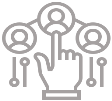 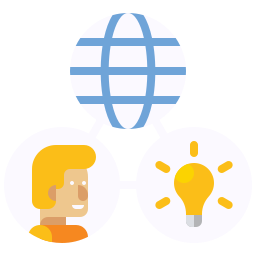 Барлық деңгейдегі білім беру мазмұнын жаңғырту
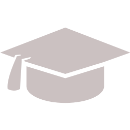 Тұлғаны Жалпыадамзаттық құндылықтар негізінде тәрбиелеу және оқыту
духовно-нравственной
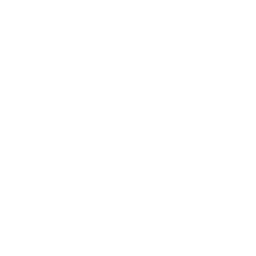 Инфрақұрылымды дамыту және цифрландыру
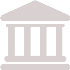 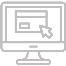 басқару және қаржыландыру Жүйесін трансформациялау
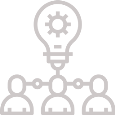 Елдің әлеуметтік-экономикалық дамуындағы ғылымның үлесін арттыру
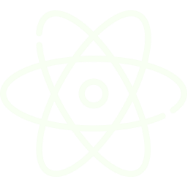 Ғылыми-зерттеу жұмыстарын  жаңғырту
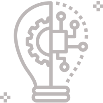 МІНДЕТТЕРІ
1
БІЛІМ БЕРУДІҢ ЦИФРЛЫҚ ТРАНСФОРМАЦИЯСЫ, МТБ ҚАМТАМАСЫЗ ЕТУ
7
ПЕДАГОГТІҢ ЖОҒАРЫ МӘРТЕБЕСІН ҚАМТАМАСЫЗ ЕТУ, ПЕДАГОГИКАЛЫҚ БІЛІМ БЕРУДІ ЖАҢҒЫРТУ
8
БАСҚАРУ ЖӘНЕ ҚАРЖЫЛАНДЫРУ ЖҮЙЕСІН ЖАҢҒЫРТУ
2
ҚАЛА-АУЫЛ БІЛІМ БЕРУ САПАСЫНДАҒЫ АЛШАҚТЫҚТЫ ҚЫСҚАРТУ
ҒЫЛЫМНЫҢ ЗИЯТКЕРЛІК ӘЛЕУЕТІН НЫҒАЙТУ
9
3
ҚАУІПСІЗ ОРТАНЫ ҚАМТАМАСЫЗ ЕТУ
4
БІЛІМ САПАСЫН БАҒАЛАУДЫҢ ЖАҢАРТЫЛҒАН ЖҮЙЕСІН ЕНГІЗУ
10
ҒЫЛЫМИ ИНФРАҚҰРЫЛЫМДЫ ЖАҢҒЫРТУ
5
ОҚЫТУДЫҢ САБАҚТАСТЫҒЫ МЕН ҮЗДІКСІЗДІГІН ҚАМТАМАСЫЗ ЕТУ
11
ҒЫЛЫМИ ӘЗІРЛЕМЕЛЕРДІҢ НӘТИЖЕЛІЛІГІН АРТТЫРУ
6
ЗИЯТКЕРЛІК, РУХАНИ-АДАМГЕРШІЛІК ЖӘНЕ ДЕНЕ ДАМУЫН ҚАМТАМАСЫЗ ЕТУ
3
КАДРЛЫҚ ӘЛЕУЕТТІ ДАМЫТУ
ПЕДАГОГТЕРДІҢ ЖАЛАҚЫСЫ ЭКОНОМИКА БОЙЫНША ОРТАША АЙЛЫҚ ЖАЛАҚЫҒА ТЕҢ
ПЕДАГОГ ЖАЛАҚЫСЫНЫҢ ӨСУІ (ТЕҢГЕ)
76 000
194 000
2020 ж.
2025 ж.
НӘТИЖЕ
123 000
420 000
ПЕДАГОГТЕРДІҢ 85%-НЫҢ БІЛІКТІЛІК ДЕҢГЕЙІ БАР 
(ШЕБЕР, ЗЕРТТЕУШІ, САРАПШЫ, МОДЕРАТОР)
ПЕДАГОГТЕРДІҢ ПЕДАГОГИКАЛЫҚ ШЕБЕРЛІК ДЕҢГЕЙІНІҢ ӨСУІ (АДАМ)
3
ПЕДАГОГИКАЛЫҚ БІЛІМ БЕРУДІ ЖАҢҒЫРТУ
2025 ж.
2020 ж.
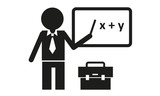 ЖОО МЕН КОЛЛЕДЖДЕРДІҢ БАҒДАРЛАМАЛАРЫН                     100% ЖАҢАРТУ
ЖОО МЕН КОЛЛЕДЖДЕРДІ БЕЙІНДЕУ
ЖОО МЕН КОЛЛЕДЖДЕРДІҢ БАЛАБАҚШАЛАРМЕН ЖӘНЕ МЕКТЕПТЕРМЕН ӨЗАРА ТЫҒЫЗ ІС-ӘРЕКЕТІ
ПЕДАГОГИКАЛЫҚ ПРАКТИКАНЫ ЖАҢҒЫРТУ
ПЕДАГОГИКАЛЫҚ МАМАНДЫҚ ТҮЛЕКТЕРІНІҢ СЕРТИФИКАЦИЯСЫ
ПЕДАГОГИКАЛЫҚ МАМАНДЫҚТАРҒА ТҮСУШІЛЕРГЕ ҚОЙЫЛАТЫН ТАЛАПТАРДЫ КЕЗЕҢ-КЕЗЕҢМЕН КҮШЕЙТУ
ШЫҒАРМАШЫЛЫҚ ЕМТИХАНДАРДЫ ӨЗГЕРТУ
ПЕДАГОГИКАЛЫҚ ҚАЙТА ДАЯРЛАУ (PGCE)
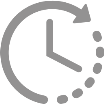 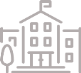 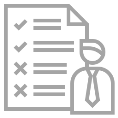 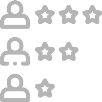 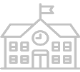 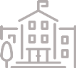 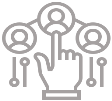 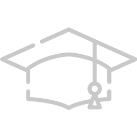 Жоғары кәсіби педагог – сапалы білім
МЕКТЕПКЕ ДЕЙІНГІ ТӘРБИЕ МЕН ОҚЫТУ САЛАСЫН ДАМЫТУ
2025 ж.
МЕКТЕПКЕ ДЕЙІНГІ ҰЙЫМДАР ЖЕЛІСІ
10 593
ЖЕЛІНІ КЕҢЕЙТУ, ОНЫҢ ІШІНДЕ МЖӘ, МЕМЛЕКЕТТІК ТАПСЫРЫС
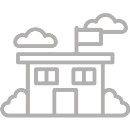 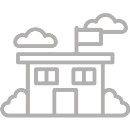 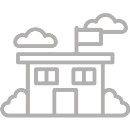 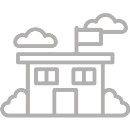 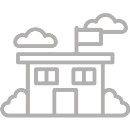 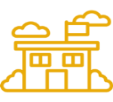 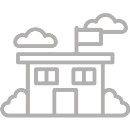 «ӘЛЕУМЕТТІК БАЛА КҮТУШІ» ҮЙ ТӘРБИЕШІЛЕРІН ЕНГІЗУ
906,5 тыс.
КОНТИНГЕНТ
БАЛАЛАРДЫҢ ҚАЖЕТТІЛІКТЕРІН ЕСКЕРЕ ОТЫРЫП, ОҚЫТУ ЖӘНЕ ТӘРБИЕЛЕУ БАҒДАРЛАМАЛАРЫНЫҢ ӨЗГЕРУІ
+25 671
100%
95%
МЕКТЕПКЕ ДАЙЫНДЫҚТЫҢ КҮШЕЙТІЛУІ
МЕМЛЕКЕТТІК ТАПСЫРЫСТЫ ҰЛҒАЙТУ
18 МЫҢНАН 30 МЫҢ ТЕҢГЕГЕ ДЕЙІН    
                                   448 млрд.тг.
3-6 жастағы балаларды мектепке дейінгі біліммен 100 % қамту
6
БАЛАЛАР ҮШІН ҚАУІПСІЗ ЖӘНЕ ЖАЙЛЫ ЖАҒДАЙ
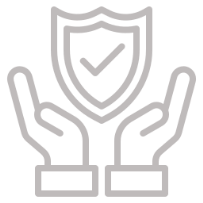 2025 ж.
2020 ж.
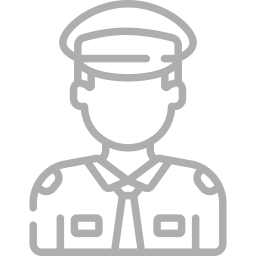 67%
100%
ҚАУІПСІЗ ЕНУ ЖҮЙЕСІ, БЕЙНЕБАҚЫЛАУ
МАМАНДАНДЫРЫЛҒАН КҮЗЕТ ЖӘНЕ БАҚЫЛАУ
ББЕҚ БАР БАЛАЛАРҒА АРНАЛҒАН ШАРТТАР (МЕМЛЕКЕТТІК ТАПСЫРЫС)
МЕКТЕПТЕРДЕ ЗОРЛЫҚ-ЗОМБЫЛЫҚТЫҢ,  БУЛЛИНГТІҢ,  СУИЦИДТІҢ АЛДЫН АЛУ БОЙЫНША БАҒДАРЛАМА
МЕКТЕПКЕ ҚАУІПСІЗ ТАСЫМАЛДАУ, АВТОБУС ПАРКІН ЖАҢАРТУ
КИБЕРМӘДЕНИЕТТІЛІК И КИБЕРГИГИЕНА
ЖАҢА НОРМАЛАР МЕН ТАМАҚТАНУ РАЦИОНЫ
ҚОЛМА-ҚОЛ АҚШАСЫЗ ЕСЕП АЙЫРЫСУҒА КЕЗЕҢ-КЕЗЕҢМЕН КӨШУ
100%
70%
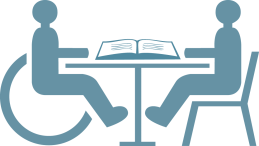 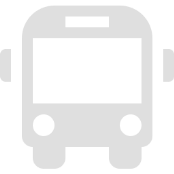 100%
99.7%
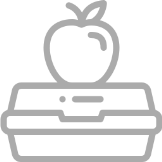 30%
100%
7
ЖАЛПЫАДАМЗАТТЫҚ ҚҰНДЫЛЫҚТАР НЕГІЗІНДЕ ТҰЛҒАНЫ ТӘРБИЕЛЕУ
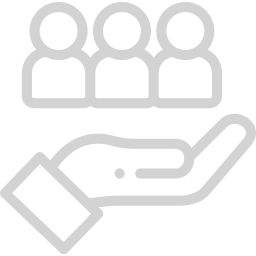 2025 ж.
«ҚҰНДЫЛЫҚТАРҒА НЕГІЗДЕЛГЕН БІЛІМ БЕРУ» ЖОБАСЫ
ОТБАСЫЛЫҚ ТӘРБИЕ
ҚАРЫМ-ҚАТЫНАСТЫҢ ЖАҢА ФОРМАТЫ «МЕКТЕП-АТА-АНА»
 «ЖАС ҚЫРАН», «ЖАС ҰЛАН», «ЖАС САРБАЗ» ДАМЫТУ
ҚЫСҚЫ ЖӘНЕ ЖАЗҒЫ СПОРТ ТҮРЛЕРІ БОЙЫНША СПАРТАКИАДА, ГИМНАЗИАЛАР
МЕКТЕП ЖӘНЕ СТУДЕНТТІК СПОРТ ЛИГАЛАРЫ
«ҰШҚЫР ОЙ АЛАҢЫ» ДЕБАТ ҚОЗҒАЛЫСЫ 
 «БАЛАЛАР ЖӘНЕ ТЕАТР», «ҚОҒАМҒА ҚЫЗМЕТ», «АШЫҚ ЖҮРЕК» ЖОБАСЫ
ZHASTAR KZ 
ВОЛОНТЕРЛЫҚТЫ ДАМЫТУ
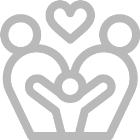 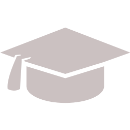 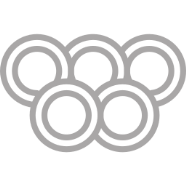 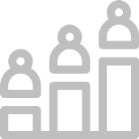 8
Орта білім беру мазмұнын жаңғырту
2025 ж.
2020 ж. ж.
ЖАҢАРТЫЛҒАН БІЛІМ БЕРУ МАЗМҰНЫНА КӨШУДІ АЯҚТАУ
оқулықтарды әзірлеудің, сараптаудың және басып шығарудың жаңа жүйесі
КРИТЕРИАЛДЫ БАҒАЛАУДЫ ЖЕТІЛДІРУ
12 ЖЫЛДЫҚ БІЛІМ БЕРУГЕ КӨШУ
БІЛІМ БЕРУ БАҒДАРЛАМАЛАРЫН ЖЕТІЛДІРУ
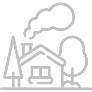 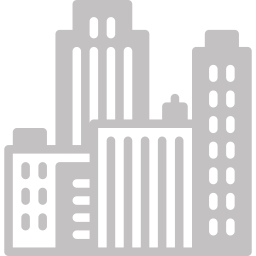 Тәлімгерлік
Мобильді мұғалім
Уақытша отбасы
«Мың бала» дарынды ауыл оқушыларын анықтау
Интернаттар салу
МТБ КҮШЕЙТУ
сандық ТРАНСФОРМАЦИЯ
Білім сапасындағы алшақтықты қысқарту қала/ауыл
PISA-ДА АЛШАҚТЫҚ 
Х2 ЕСЕ ҚЫСҚАРАДЫ
(ҚАЛА/АУЫЛ)
САПАНЫ БАҚЫЛАУ МЕН БАҒАЛАУДЫҢ ЖАҢА ЖҮЙЕСІ
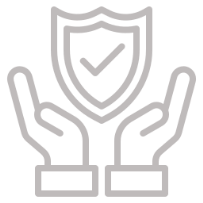 2020 ж.
2025 ж.
БАЛАБАҚШАЛАРДЫ КЕЗЕҢ-КЕЗЕҢМЕН ЛИЦЕНЗИЯЛАУ
ТӘУЕКЕЛДЕРДІ БАҒАЛАУ ЖҮЙЕСІ БОЙЫНША ПРОФИЛАКТИКАЛЫҚ БАҚЫЛАУ
САРАПТАМАЛЫҚ ШОЛУ, МЕКТЕПТЕРДІ ИНСПЕКЦИЯЛАУ, БІЛІМ ҮЗІНДІЛЕРІ
БАРЛЫҚ ДЕҢГЕЙДЕГІ ОҚУ ЖЕТІСТІКТЕРІНІҢ БІЛІМ МОНИТОРИНГІ
МЕКТЕП, ЛИЦЕЙ, ГИМНАЗИЯ, КОЛЛЕДЖ ЖӘНЕ ЖОҒАРЫ ОҚУ ОРЫНДАРЫНА ҚОЙЫЛАТЫН САРАЛАНҒАН БІЛІКТІЛІК ТАЛАПТАРЫ
ЖОҒАРЫ ОҚУ ОРЫНДАРЫ БІЛІМ БЕРУ БАҒДАРЛАМАЛАРЫНЫҢ РЕЙТИНГІ «АТАМЕКЕН» ҰКП 
АККРЕДИТТЕУ АГЕНТТІКТЕРІНЕ ҚОЙЫЛАТЫН ТАЛАПТАРДЫ КҮШЕЙТУ
ҒЫЛЫМИ ДӘРЕЖЕЛЕР БЕРУ ТӘРТІБІН ЖЕТІЛДІРУ
ҒЫЛЫМИ БАСЫЛЫМДАРҒА ҚОЙЫЛАТЫН ТАЛАПТАРДЫ КҮШЕЙТУ (SKOPUS)
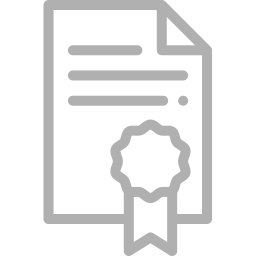 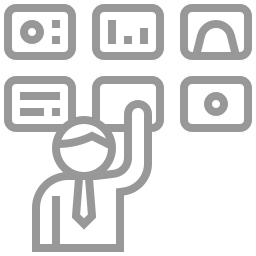 10
ИНФРАҚҰРЫЛЫМДЫ ДАМЫТУ
ҚҰРЫЛЫС
2025 ж.
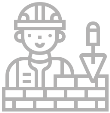 2020 ж.
НӘТИЖЕ
800 МЕКТЕП
650000 ОРЫН
потребность
МЕКТЕПТЕР 
(оқушы орындары)
ЖБ
500
200000
БОЛЖАМ х3
300
БИЗНЕС
ИНТЕРНАТТАР
(жатын орындар)
11400 ОРЫН
12100 ОРЫН
РБ
114
СПОРТЗАЛДАР
100% 
(саны 150 баладан жоғары мектеп)
724
РБ
1 879 МЕКТЕП
СПОРТЗАЛСЫЗ
ЖАТАҚХАНА
студенттік орындар
90000 ОРЫН
+81000
90000 ОРЫН
ЖБ
9000
2019 Ж.
11
БІЛІМ БЕРУДІҢ ЦИФРЛЫҚ ТРАНСФОРМАЦИЯСЫ, 
МТБ ҚАМТАМАСЫЗ ЕТУ
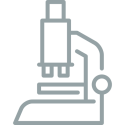 2025 ж.
НӘТИЖЕСІ
2020 ж.
100% МЕКТЕП 
ПӘН КАБИНЕТТЕРІНІҢ СТАНДАРТТЫ ЖИНАҒЫ
18500
75% (132 МЫҢ) КАБИНЕТ КОМПЬЮТЕРЛЕРМЕН ЖАБДЫҚТАЛМАҒАН
45% (14,6 МЫҢ) ЖАҢА МОДИФИКАЦИЯДАҒЫ ПӘНДІК КАБИНЕТ
75% МҰҒАЛІМДЕР ҮШІН ЦИФРЛЫҚ БІЛІМ БЕРУ РЕСУРСТАРЫ МЕН ЖУРНАЛДАР ТОЛЫҚҚАНДЫ ҚОЛЖЕТІМДІ ЕМЕС
100% МҰҒАЛІМДЕРДІҢ 
КОМПЬЮТЕРЛЕРІ БАР ЖӘНЕ МЕКТЕПТЕГІ ИНТЕРНЕТКЕ ҚОЛЖЕТІМДІ
ЖАҢА МОДИФИКАЦИЯЛЫ КАБИНЕТ
STEM – ЛАБОРАТОРИЯ, ФИЗИКА, ХИМИЯ, БИОЛОГИЯ КАБИНЕТТЕРІ
100% ҚЫЗМЕТ
ЦИФРЛЫҚ ФОРМАТТА
175000
100%  
ОҚУШЫНЫҢ ЦИФРЛЫҚ БАЛАМАСЫ
КОМПЬЮТЕР. ЖАҢАРТЫЛҒАН КОМПЬЮТЕРЛІК СЫНЫПТАР
БІЛІМ ТУРАЛЫ ҚҰЖАТТАР
 (АТТЕСТАТТАР, ДИПЛОМДАР) (ОНЛАЙН)
100% ЦИФРЛЫҚ ФОРМАТТА
12
ТЖКБ ДАМЫТУ -  «ЖАС МАМАН»
ҚҰЗЫРЕТТІЛІКТІ БАҒАЛАУ ОРТАЛЫҒЫ
КӘСІПОРЫНДАРМЕН ТЫҒЫЗ БАЙЛАНЫС
ЦОК - ХАЛЫҚАРАЛЫҚ ҮЛГІДЕГІ СЕРТИФИКАТ
ECVET - БІЛІМ БЕРУДІҢ ФОРМАЛЬДЫ ЖӘНЕ ФОРМАЛЬДЫ ЕМЕС ТҮРІН ТАНУ
ДУАЛЬДІ ОҚЫТУ, СТУДЕНТТЕРДІҢ ТӘЖІРИБЕСІ, КӘСІПОРЫН ҚЫЗМЕТКЕРЛЕРІНІҢ БІЛІКТІЛІГІН АРТТЫРУ
180 колледж
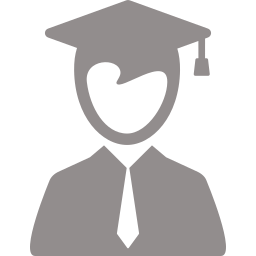 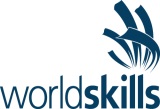 ДАЯРЛАУ ЖӘНЕ ҚАЙТА ДАЯРЛАУ
(ОНЫҢ ІШІНДЕ NEET ЖАСТАРЫ)
WORLDSKILLS ЖАТТЫҒУ ЛАГЕРІ
ДАЯРЛАУ ЖӘНЕ ҚАЙТА ДАЯРЛАУ ОРТАЛЫҒЫ - ЕҢБЕК НАРЫҒЫНА ҚАЖЕТТІ МАМАНДЫҚ
WORLDSKILLS СТАНДАРТТАРЫ (ДАЙЫНДАУ ЖӘНЕ СЕРТИФИКАТТАУ)
20 университет
СТАРТАП ЖОБАЛАРДЫ ДАМЫТУ
САЛАЛЫҚ АККРЕДИТТЕУ
ҮЗДІКСІЗ БІЛІМ БЕРУДІҢ ЭКОЖҮЙЕСІ
БІЛІМ БЕРУ БАҒДАРЛАМАЛАРЫНЫҢ КӘСІПТІК СТАНДАРТТАРҒА СӘЙКЕСТІГІ ЖӘНЕ ТАНЫЛУЫ
БИЗНЕС-ИНКУБАТОРЛАР/ТЕХНОПАРКТЕР - ИННОВАЦИЯЛЫҚ СТАРТАП ЖОБАЛАР
БІЛІМ БЕРУ САБАҚТАСТЫҒЫНЫҢ ЭКОЖҮЙЕСІ  - ЖОҒАРЫ СЫНЫП ОҚУШЫЛАРЫ, СТУДЕНТТЕР
13
ЖОҒАРЫ ЖӘНЕ ЖОҒАРЫ ОҚУ ОРНЫНАН КЕЙІНГІ БІЛІМ БЕРУДІ ДАМЫТУ
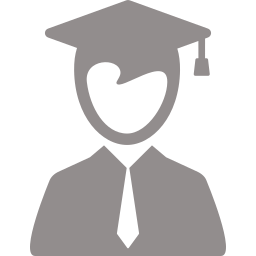 2020 ж.
2025 ж.
НӘТИЖЕСІ
QS WUR
5
10 ЖОҒАРЫ ОҚУ ОРНЫ БАЗАСЫНДАҒЫ  АКАДЕМИЯЛЫҚ БАСЫМДЫҚ ОРТАЛЫҚТАРЫ
ТОП-200
ТОП-500
10%
Білім беру бағдарламаларын жаңарту
Зертханалық базаны жаңарту 
Шетелдік топ-менеджерлер мен ғалымдарды тарту
ШЕТЕЛДІК СТУДЕНТТЕР
40%
ОПҚ ЕҢБЕКАҚЫСЫНЫҢ ӨСУІ
ИНТЕРНАЦИОНАЛИЗАЦИЯ
«Study in Kazakhstan» порталын құру
Шетелдік жетекші жоғары оқу орындарының кампустарын ашу
«KZ білім күндері»
60%
ЗЕРТХАНАЛАРДЫ ЖАҢАРТУ
КӘСІПТІК СТАНДАРТТАР НЕГІЗІНДЕ ББ
100%
БІЛІМ БЕРУ ГРАНТЫНЫҢ ҚҰНЫН АРТТЫРУ
100%
ЖЕКЕ ҮЛГІДЕГІ ДИПЛОМДАР
350 мың теңгеден 850 мың теңгеге дейін.
ЖОҒАРЫ ОҚУ ОРЫНДАРЫН  ДЕРБЕС 
СЕРТИФИКАТТАУ
ҰБТ ЖЕТІЛДІРУ
SBT, SAT, ACT, GMAT, GRE енгізу
ЖОО-ға қабылдаудың баламалы механизмдерін енгізу
Гранттардың 4 түрін енгізу
Оқытудың сабақтастығы мен үздіксіздігін қамтамасыз ету
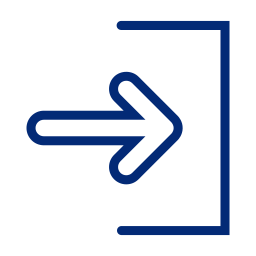 Ресми білім беру
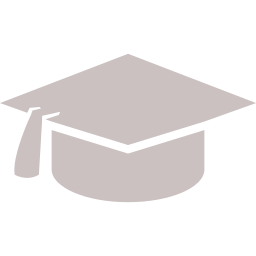 2025 ж.
Бейресми білім 
жоғары оқу орындары базасында ересек тұрғындарға арналған
"Күміс жасқа" арналған университеттер"
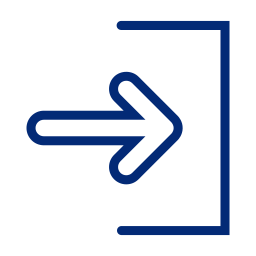 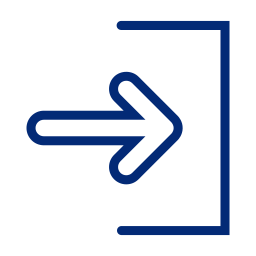 Жаппай онлайн-курстар
15
БАСҚАРУ ЖҮЙЕСІН ЖӘНЕ ҚАРЖЫЛАНДЫРУДЫ ЖАҢҒЫРТУ
БАСҚАРУДЫ АУДАНДАРДАН ОБЛЫСҚА БЕРУ 
ТАҒАЙЫНДАУ ТӘРТІБІН ӨЗГЕРТУ, ДИРЕКТОРЛАРДЫ АЛМАСТЫРУ
БАРЛЫҚ ДЕҢГЕЙДЕГІ КОРПОРАТИВТІК БАСҚАРУ: ҚАМҚОРШЫЛЫҚ КЕҢЕС, БАҚЫЛАУ КЕҢЕСТЕРІ, ДИРЕКТОРЛАР КЕҢЕСТЕРІ
«КӨШБАСШЫЛАР КОРПУСЫ» КАДРЛЫҚ РЕЗЕРВІ
БАРЛЫҚ ДЕҢГЕЙДЕГІ ДЕРБЕСТЕНДІРІЛГЕН ҚАРЖЫЛАНДЫРУ
ҚОСЫМША БІЛІМ АЛУҒА, ЕББҚ БАР БАЛАЛАРҒА АРНАЛҒАН МЕМЛЕКЕТТІК ТАПСЫРЫС, БІЛІКТІЛІКТІ АРТТЫРУ
БІЛІМ ГРАНТЫ – ДЕРБЕС
ЖОО-ДАҒЫ САРАЛАНҒАН ГРАНТТАР
МЕКТЕПТЕР МЕН ЖАТАҚХАНАЛАРДЫ ЖАН БАСЫНА ҚАРЖЫЛАНДЫРУДЫ ЖАҢҒЫРТУ
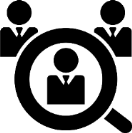 Тиімді басқару – білім сапасы
16
ҒЫЛЫМДЫ ЖАҢҒЫРТУ
ҚАРЖЫЛАНДЫРУ КӨЛЕМІ
1
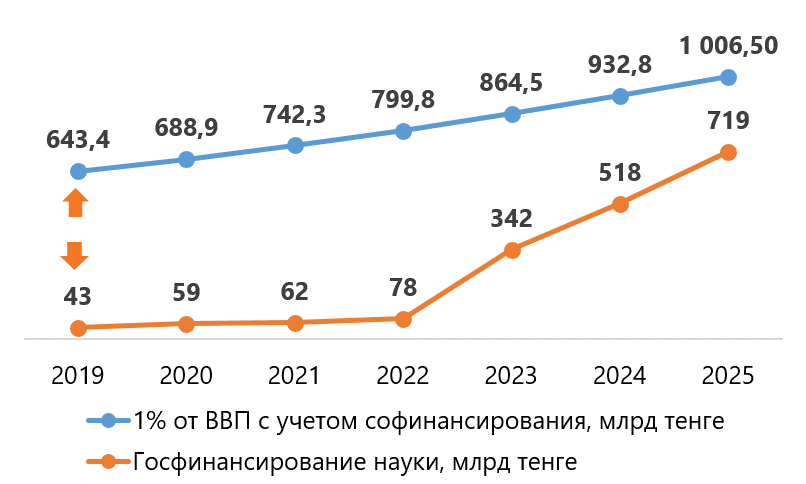 ҒЫЛЫМНЫҢ ЗИЯТКЕРЛІК ӘЛЕУЕТІН ДАМЫТУ
0,13%
1%
2
ҒЫЛЫМИ ИНФРАҚҰРЫЛЫМДЫ ЖАҢҒЫРТУ ЖӘНЕ ҒЫЛЫМДЫ ЦИФРЛАНДЫРУ
2025
2018
3
НӘТИЖЕЛІЛІКТІ АРТТЫРУ ЖӘНЕ ИНТЕРНАЦИОНАЛДАНДЫРУ
4
КОММЕРЦИЯЛАНДЫРУ
ҒЗТКЖ  Шығыны
% ЖІӨ:

ҚАЗАҚСТАН – 0,13%
ОЭСР – 2,5%
5
ӘКІМШІЛЕНДІРУ ЖӘНЕ ҚАРЖЫЛАНДЫРУ ЖҮЙЕСІН ЖАҢҒЫРТУ
НАҚТЫ МІНДЕТТЕРДІ ҚОЮДЫҢ БОЛМАУЫ ЖӘНЕ  МҚБ ЖӘНЕ МҚ
ТӨМЕН НӘТИЖЕЛІГІ
ШЕШІМДЕР ҚАБЫЛДАУ МЕН ГРАНТТАРДЫ БӨЛУДІҢ АШЫҚ ЕМЕС ЖҮЙЕСІ
ҒЫЛЫМ ДАМУЫНЫҢ ЖАҢА ТӘСІЛДЕРІ
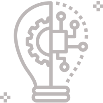 ҰҒК МҮШЕЛЕРІНЕ ҚОЙЫЛАТЫН ТАЛАПТАРДЫ АРТТЫРУ
ҰҒК-КЕ ТРАНСПАРЕНТТІ ІРІКТЕУ;
ҰҒК ОТЫРЫСТАРЫН  ОНЛАЙН-ТРАНСЛЯЦИЯЛАУ ЖӘНЕ  АШЫҚ ДАУЫС БЕРУ 
ҰҒК БАРЛЫҚ ШЕШІМДЕРІН АШЫҚ ТҮРДЕ ОРНАЛАСТЫРУ
ҒЫЛЫМДЫ СТРАТЕГИЯЛЫҚ БАСҚАРУ ЖӘНЕ ЦИФРЛАНДЫРУ
ҒЫЛЫМИ ЖОБАЛАРДЫҢ ЭКОНОМИКАЛЫҚ САРАПТАМАСЫ
ҒЫЛЫМДЫ ҚАРЖЫЛАНДЫРУДЫ ЖІӨ-ДЕН 1% - ҒА ДЕЙІН ҰЛҒАЙТУ
ҒЫЛЫМИ ЖОБАЛАРДЫ  3 ЖЫЛДЫҚ КЕЗЕҢГЕ ҚАРЖЫЛАНДЫРУҒА  АРНАЛҒАН АРНАЛҒАН ЖЫЛ САЙЫНҒЫ КОНКУРС
ҒЗТКЖ-НЫ ЖЕКЕ СЕКТОР ТАРАПЫНАН 2025 ЖЫЛҒА ҚАРАЙ 50% - ҒА ДЕЙІН ҚОСА ҚАРЖЫЛАНДЫРУ
ҒЗИ МТБ НЫҒАЙТУ ҮШІН ҚАРЖЫЛАНДЫРУ
ЫНТЫМАҚТАСТЫҚТЫ ДАМЫТУ ЖӘНЕ ӘЛЕМДІК ҒЫЛЫМҒА ИНТЕГРАЦИЯЛАУ
ҒЫЛЫМДЫ ҚАРЖЫЛАНДЫРУДЫҢ ЖЕТКІЛІКСІЗ ДЕҢГЕЙІ
ХАЛЫҚАРАЛЫҚ ҒЫЛЫМИ ЖОБАЛАРҒА ҚАТЫСУ
ХАЛЫҚАРАЛЫҚ ҚОРЛАРМЕН БІРЛЕСКЕН ГРАНТТЫҚ БАҒДАРЛАМАЛАРДЫ ДАМЫТУ
ҒАЛЫМДАРДЫ АКАДЕМИЯЛЫҚ АҒЫЛШЫН ТІЛІНЕ ОҚЫТУ
ХАЛЫҚАРАЛЫҚ ГРАНТТАРҒА ӨТІНІМ ДАЙЫНДАУҒА ОҚЫТУ
PHD ЖӘНЕ ДОКТОРАНТУРА КАДРЛАРЫН ДАЯРЛАУ ЖҮЙЕСІН ЖАҢҒЫРТУ
ҒЗЖ-ын ЭКОНОМИКА СҰРАНЫСТАРЫНА БАҒДАРЛАУ
ҒЫЛЫМИ ЖОБАЛАР НӘТИЖЕЛЕРІНЕ ТАЛАПТАРДЫ КҮШЕЙТУ
ҒЫЛЫМНЫҢ НӘТИЖЕЛІЛІГІН БАҒАЛАУ ҮШІН КРІ ЕНГІЗУ
МҚБ БАРЛЫҚ ЖОБАЛАРЫ ҮШІН МІНДЕТТІ ҒЫЛЫМИ-ТЕХНИКАЛЫҚ МІНДЕТТЕР
МЕМЛЕКЕТТІК БАҒДАРЛАМАНЫ ІСКЕ АСЫРУҒА АРНАЛҒАН ШЫҒЫНДАР
ЖІӨ
3,8%        7%
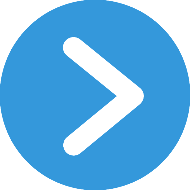 11,3%
89,7%
11,5 ТРЛН.
(10,3 ТРЛН.)
МЕМ.БЮДЖЕТ
(1,3 ТРЛН.) 
ЖЕКЕ ИНВЕСТИЦИЯЛАР
Х6
ҚАРЖЫЛАНДЫРУДЫҢ ӨСУІ
2016-2019 жж.
1 868,4
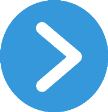 2020-2025 жж.
11 578,4
19
НАЗАРЛАРЫҢЫЗҒА РАХМЕТ!
20